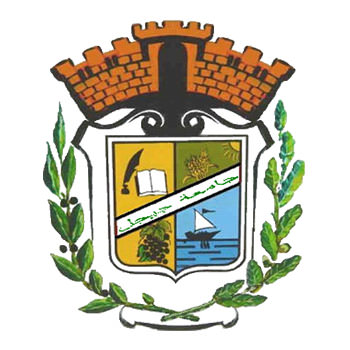 Université de JIJEL
Module: 
Ethique et Déontologie
Master 1 construction mécanique + énergétique
Génie mécanique
Dr. ZENZEN Roumaissa
roumaissa.zenzen@univ-jijel.dz
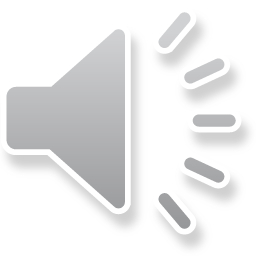 Renseignements
Dr. ZENZEN Roumaissa
Maitre Assistant B
Université de Jijel
Faculté des sciences et technologie
Département de génie mécanique 
roumaissa.zenzen@univ-jijel.dz
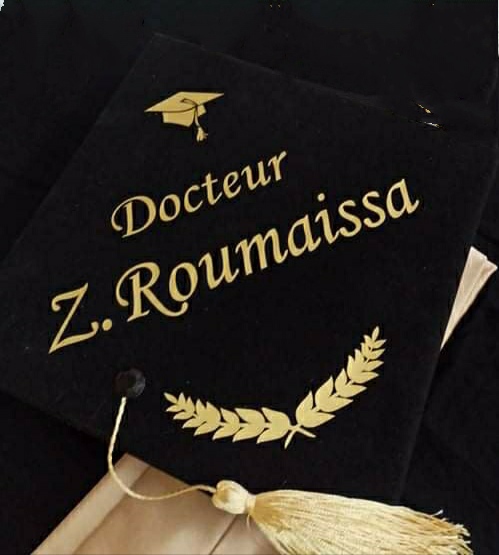 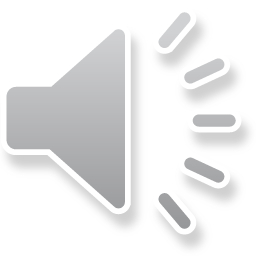 Information sur le module
Module: Ethique et Déontologie
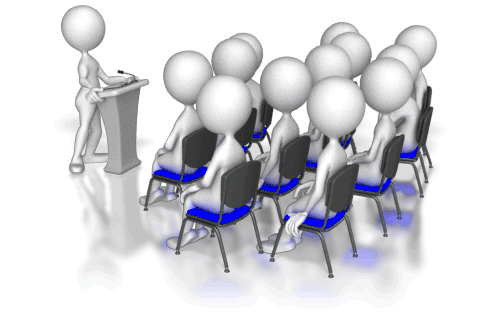 coefficient: 01
Crédit: 01

Semestre: 02
Publique ciblé:
Master 1 Construction Mécanique + Energétique
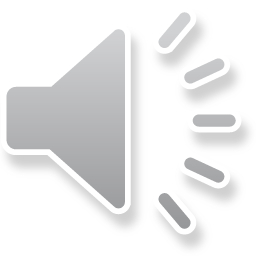 Les objectifs de cours
Définir le morale; éthique et déontologie
Attirer l’attention des étudiants sur la dimension éthique de son métier. 
Présenter la charte d’ethique et de déontologie universitaire.
expliquer les principes fondamentaux la charte d’éthique et de déontologie universitaire
Savoir les droits et les obligations des étudiants
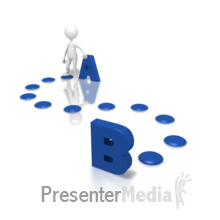 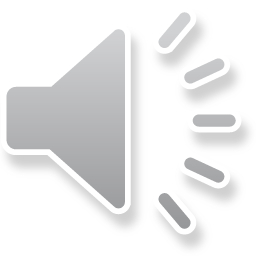 Mode d ’évaluation:
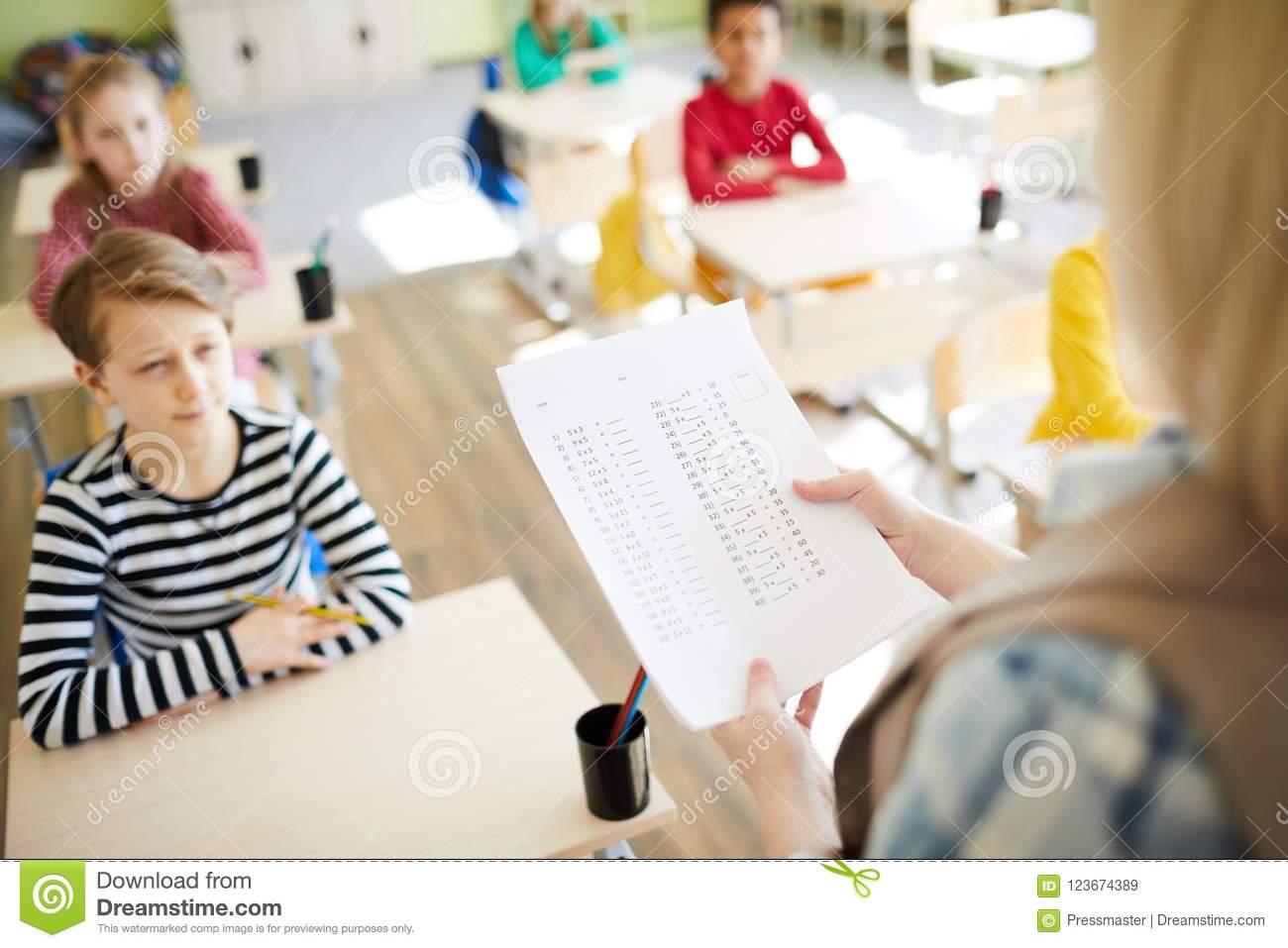 exam(100%)
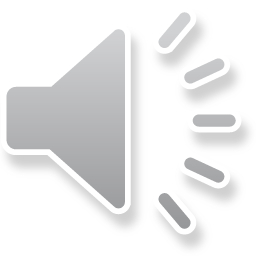 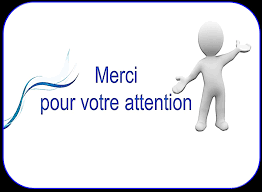 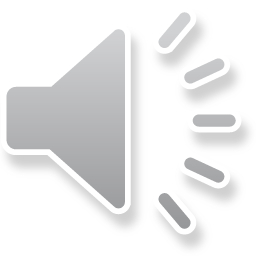